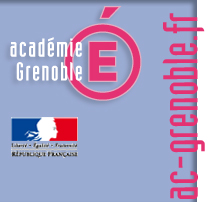 Gestion de l’information touristique
Tronc commun en première année
Spécialisation en seconde année
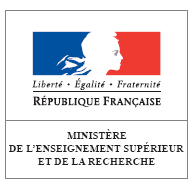 LES SAVOIRS ASSOCIÉS : GESTION DE L’INFORMATION TOURISTIQUE
2 objectifs :

 objectif à caractère opérationnel généraliste :
acquérir les compétences et les connaissances permettant de maîtriser les principaux outils et logiciels permettant d’assurer la collecte, le traitement et l’édition de l’information touristique ;

- objectif à caractère professionnel :
préparer l’insertion professionnelle en permettant au diplômé de comprendre le contexte professionnel dans lequel il évolue, de s’approprier progressivement les outils et les logiciels professionnels qui y correspondent et de contribuer à une utilisation pertinente pour préparer la prise de décision.
Ce savoir  est composé de deux parties
une partie commune correspondant à des compétences transversales

une partie d’approfondissement obligatoire et choisie en fonction de la dominante professionnelle souhaitée par le candidat - elle porte sur une des deux dimensions suivantes :
« information et multimédia »
« information et tourismatique »
Cadre :
Les notions étudiées en GIT sont convoquées au travers des situations de travail vécues ou observées par les étudiants dans le cadre de l’exécution des quatre fonctions du diplôme

 Les outils utilisés sont ceux du monde professionnel et l’ensemble de l’équipe pédagogique du BTS est concerné

 Les compétences concernant les TIC sont principalement acquises par la pratique (sur poste de travail , durant les périodes de stage).
Qui intervient ?
Pour la partie « tronc commun », tous les enseignants de l’équipe sont susceptibles d’intervenir et ils contribuent tous aux acquisitions dans le cadre des ateliers de professionnalisation et des études personnalisées encadrées

 Pour la partie spécialisation :
 un professeur ayant les compétences informatique/multimédia et tourisme 
 un professeur de tourisme ayant les compétences en Tourismatique
Combien d’heures ? Dans quel lieu ?
Organisation et répartition des heures de cours :  le référentiel
Combien d’heures ? Dans quel lieu ?
Organisation et répartition des heures de cours :  le référentiel
Prévoir des heures de travail en atelier de professionnalisation (co animation) sur la base d’HSE (à mettre en place avec toute l’équipe pédagogique)







 Exemples :
 GRC et GDS
 Mercatique analyse de marché et traitement d’enquête,  outils GRC,
 Mercatique promotion et information multimédia (PAO, PREAO, montage vidéo, Site web,…)
 conception de produit et recherche documentaire,  tableur- grapheur, utilisation de la géo localisation,
…
Organisation de l’enseignement :
Tronc commun (première année) : exemple de progression
Jusqu’où ou va – tronc commun ?
Jusqu’où aller sur quelques points clés :  
 Les outils de communication : forte demande des professionnelle – les outils du tronc commun sont ceux d’un utilisateur averti

 Une méthodologie d’exploitation de l’aide en ligne ou d’outils des éditeurs permet de développer l’autonomie et de créer des compétences d’autoformation
 Voir liste de logiciels et d’outils disponible sur le site de l’Académie de Dijon
 Le périmètre précis des fonctionnalités des logiciels étudiés est nécessairement évolutif avec les progrès des technologies.
Jusqu’où ou va – tronc commun ?
Le B2I socle de base ?  
 D 1 : s’approprier un environnement numérique de travail
 D 2 : adopter une attitude responsable
 D 3 : créer, produire traiter et exploiter des données
 D 4 : s’informer, se documenter
 D 5 : communiquer et échanger
 Jusqu’où aller sur quelques point clés :
 Le système d’information : une définition
 Les bases de données relationnelles : pas de modélisation mais un objectif de compréhension avec un « détour » sur des créations très simples à trois tables pour mieux faire comprendre les requêtes – requêtes simples 
 Les outils de gestion de la relation client : une définition fonctionnelle avec quelques pratiques très simples éventuellement sur PGI suffit pour le tronc commun
 Les outils étudiés ne peuvent faire l’objet d’un parcours exhaustif. Donc : mettre l’accent sur les fonctions transversales ou emblématiques de manipulation des objets et s’attacher à la présentation des  interfaces.
Jusqu’où ou va – tronc commun ? Tourismatique 1ère année
Principales fonctionnalités de base, présentation des différents outils

 Réponse aux questions du client : préparation du voyage (infos pays, aéroports, formalités d’entrée…), moyens de transport envisageables (horaires disponibilités), tarifs

 Quels outils d’aide à la vente ?

 Sites BtoB, logiciels spécifiques
 Sites Internet BtoC (institutionnels, entreprises…)
 Supports d’aide à la vente : brochures électroniques, manuels de vente, e-learning, dossiers destinations de la presse spécialisée, applications smartphone…
 GDS : bases Air et Rail

 Voir Progression pédagogique tourismatique sur site de l’Académie de Dijon
Exemples de production 1ère année
« information et tourismatique »
Le traitement et l’édition d’un billet d’avion ou de train en réponse à une demande client ;

 Réalisation d’un travail sur site pro, B to B…
Exemples de production 1ère année
« information et tourismatique »
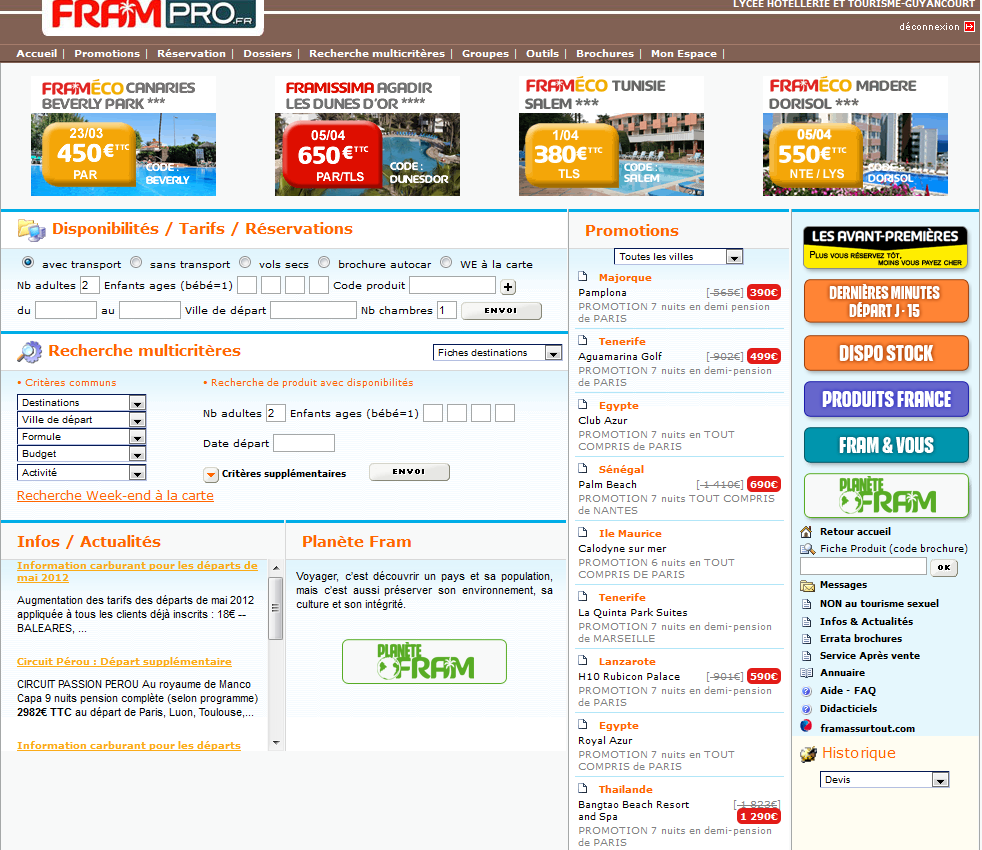 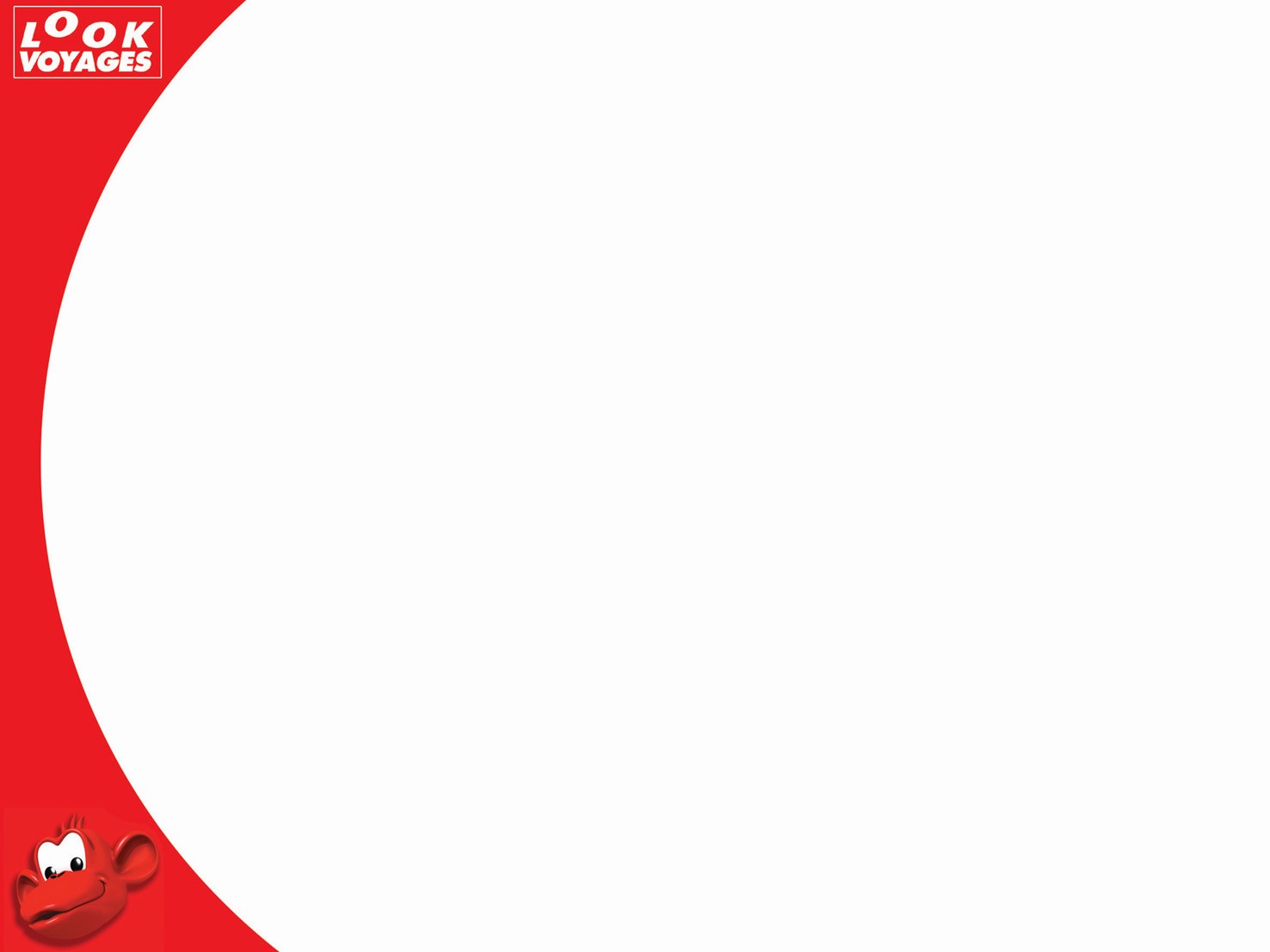 Passagers et options
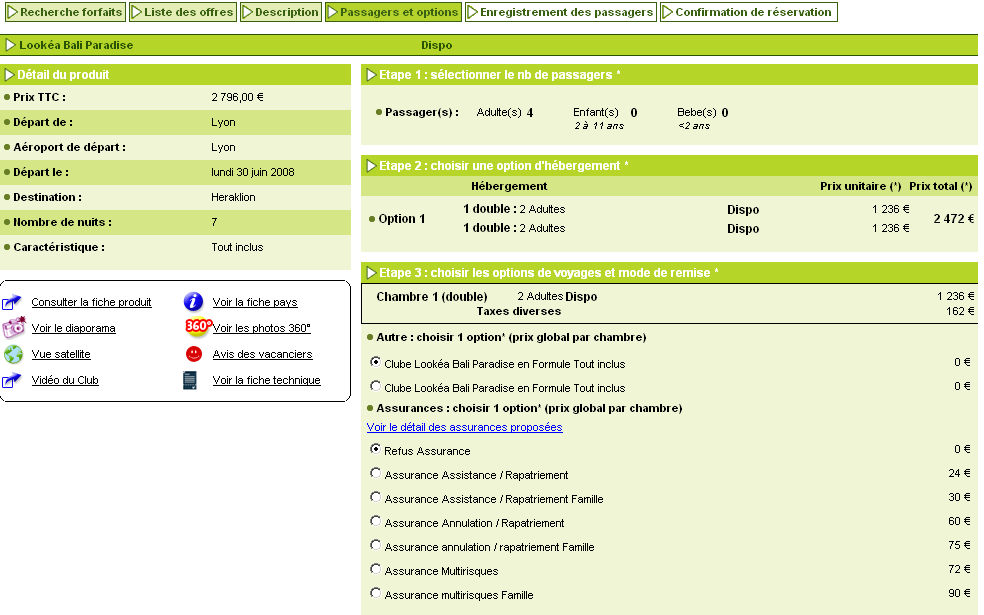 Choix des options par chambre
 les options sont pré cochées par défaut
Exemples de production 1ère année
« information et tourismatique »
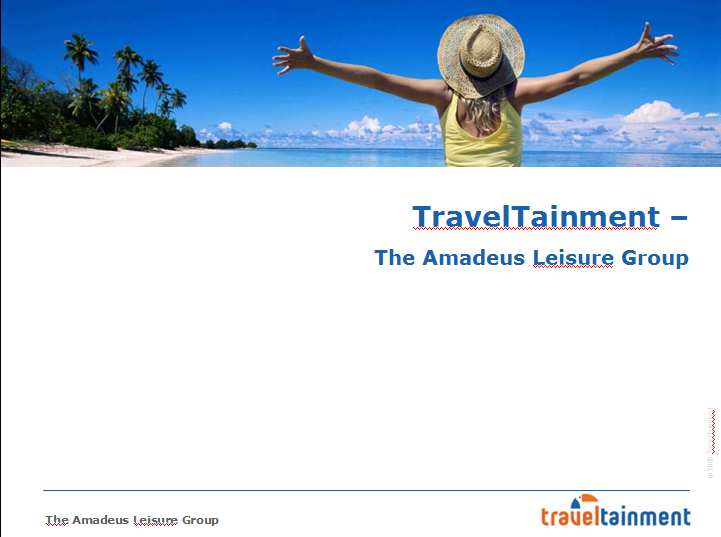 Exemples de production 1ère année
« information et tourismatique »
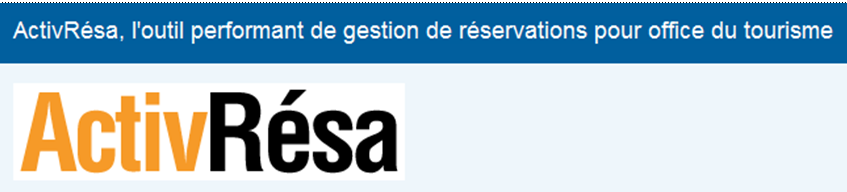 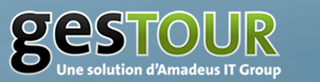 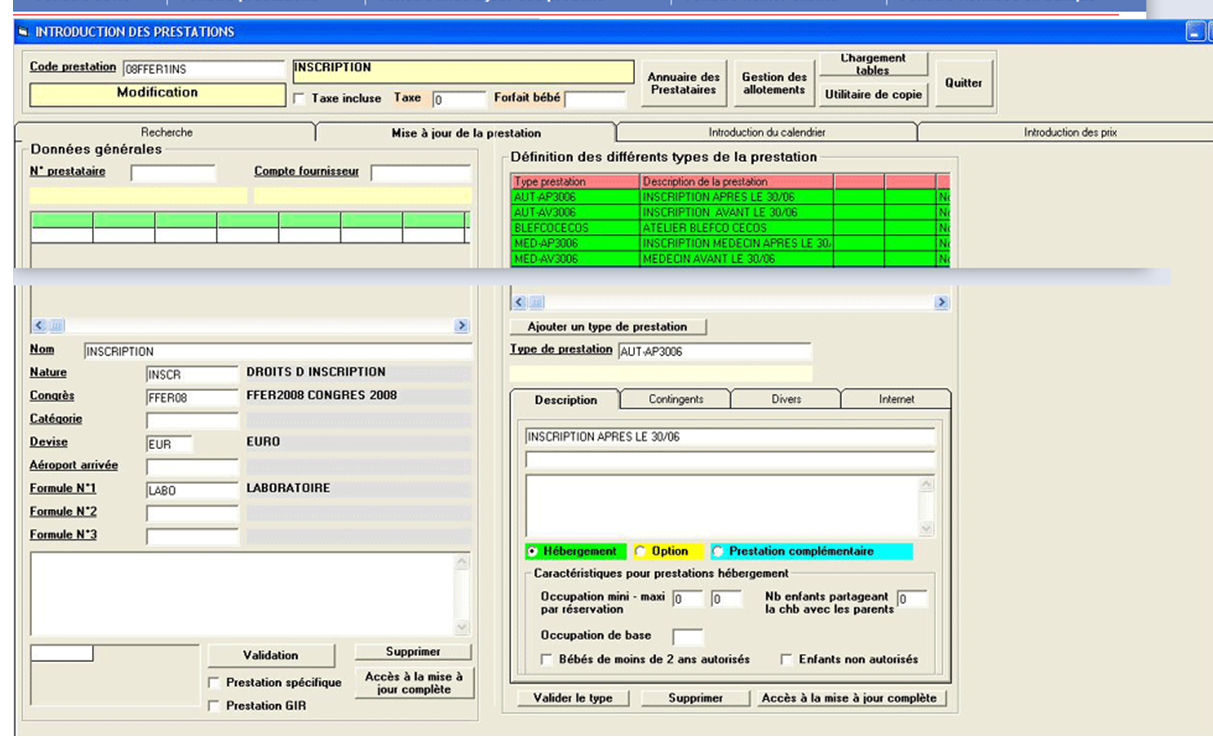 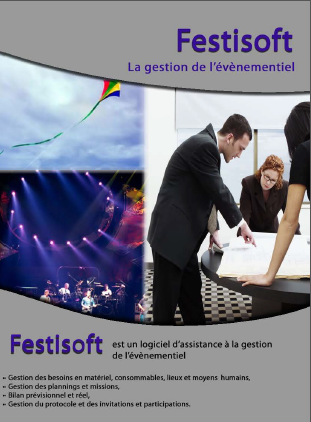 Approfondissement (en 2nde année)
Organisation de l’enseignement :
Les grandes lignes des possibilités d’approfondissement sont évoquées mais sans constituer un parcours imposé. 
C’est le milieu professionnel avec lequel le candidat travaille et son parcours de professionnalisation qui guide le choix de l’approfondissement. 
En particulier, il n’y a pas de GDS imposé : les principes de fonctionnement peuvent être appréhendés sur toute plateforme professionnelle (Amadeus, Galileo, Sabre, Worldspan…). 
Le passeport de professionnalisation du candidat apporte le témoignage du travail réalisé.
Dominante « Information et multimédia »
« information et multimédia »
« information et multimédia »
1 Les outils bureautiques et de communication
Traitement de textes ,Tableur / grapheur, 
Les fonctions avancées sont utilisées en fonction des projets. Les usages devraient se rencontrer sur diverses activités et permettre de constituer des groupes.
2 Les outils de communication
Messagerie, navigateurs, outils de recherche (métamoteurs = Un métamoteur est un outil interrogeant plusieurs moteurs simultanément. . Il retourne les résultats de chacun d'eux. Les meilleurs métamoteurs trient ces résultats et les catégorisent. 
Ex : http://clusty.com/
http://polymeta.com/
3 Les outils de géolocalisation : assistance au montage de produit
Outil et logiciel de création d’itinéraire disponible sur le web GPS
« information et multimédia »
Quelques exemples :
 1 Les logiciels de réseaux : Facebook
Traitement de textes ,Tableur / grapheur, 
Les fonctions avancées sont utilisées en fonction des projets. Les usages devraient se rencontrer sur diverses activités et permettre de constituer des groupes.
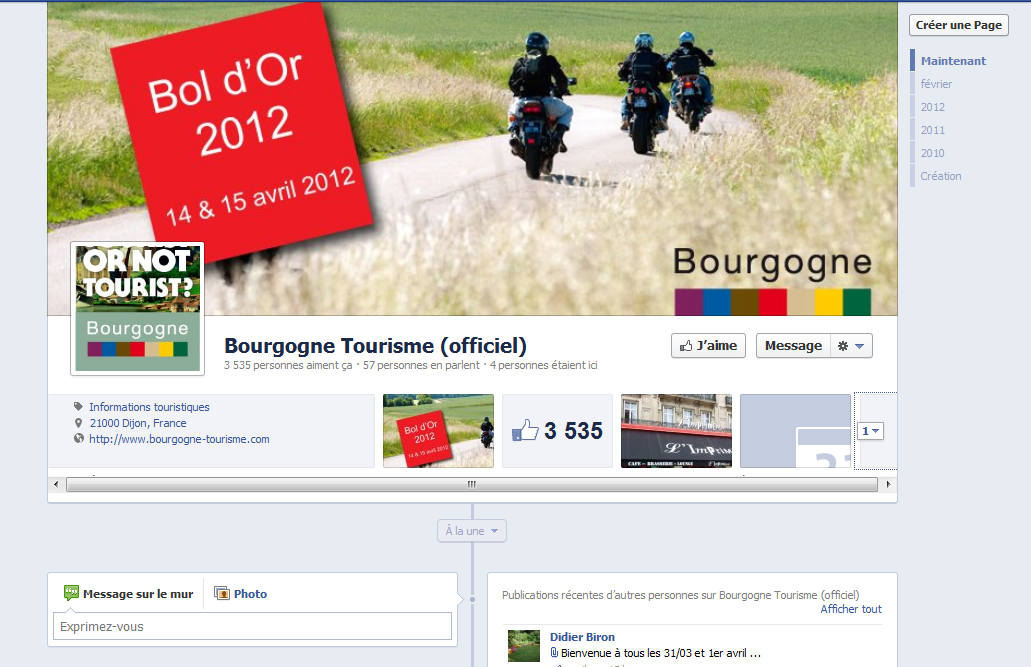 2 Les outils de communication
Messagerie, navigateurs, outils de recherche (métamoteurs = Un métamoteur est un outil interrogeant plusieurs moteurs simultanément. . Il retourne les résultats de chacun d'eux. Les meilleurs métamoteurs trient ces résultats et les catégorisent. 
Ex : http://clusty.com/
http://polymeta.com/
« information et multimédia »
2 Les logiciels de réseaux : twitter
Traitement de textes ,Tableur / grapheur, 
Les fonctions avancées sont utilisées en fonction des projets. Les usages devraient se rencontrer sur diverses activités et permettre de constituer des groupes.
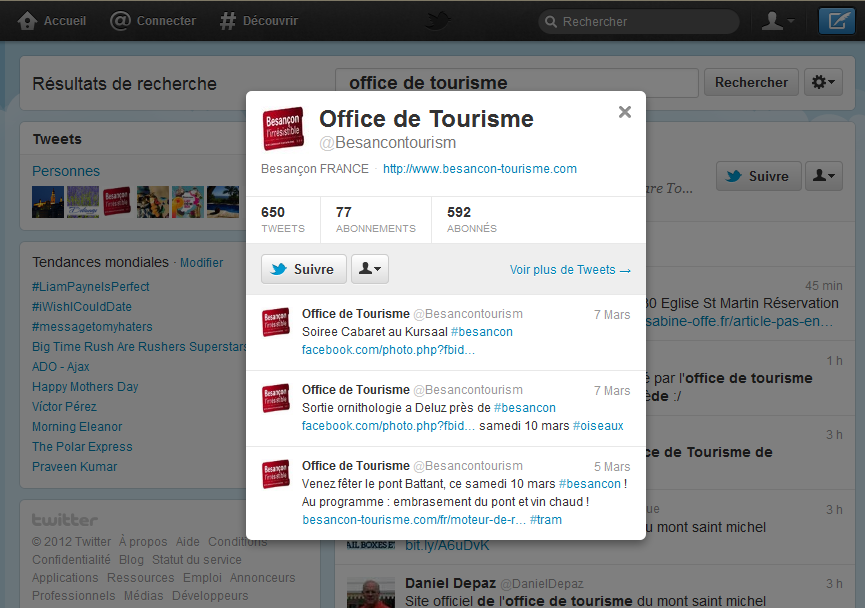 2 Les outils de communication
Messagerie, navigateurs, outils de recherche (métamoteurs = Un métamoteur est un outil interrogeant plusieurs moteurs simultanément. . Il retourne les résultats de chacun d'eux. Les meilleurs métamoteurs trient ces résultats et les catégorisent. 
Ex : http://clusty.com/
http://polymeta.com/
3 exemples de productions en GIT
« information et multimédia »
certains travaux  peuvent être réalisés en co-animation dans les ateliers de professionnalisation
Production Devis et facture pro forma à l’aide d’un tableur
 Production mailing commercial 
 Production d’une brochure, conception produit avec mise en ligne
Production d’une fiche destination
 Production PREAO : présentation d’une destination lors d’un salon de tourisme
 Production d’une communication commercial accessible sur Smartphones
« information et tourismatique »
« information et tourismatique »
Dominante « Information et tourismatique »
Fondé sur l’utilisation des GDS .
Les situations professionnelles, simulées en classe et réelles en stage ou en alternance, devront permettre d’aborder les prestations multimodales : air + hôtel, rail + hôtel…
 
Remarques :

  En fonction de l’équipement et de la stratégie de l’établissement de formation, des possibilités de stage et d’insertion des étudiants, des compétences de l’équipe pédagogique, il est envisageable d’élargir cette approche aux prestations de location de véhicules, aux prestations de croisière maritime ou de ferry, voire à la réservation et à l’émission de billets pour les spectacles ou manifestations d’envergure ou au contrat d’assurance associé à la prestation touristique.
Exemples
« information et tourismatique »
2ème année : 

 AMADEUS

- dossier air + hôtel
- dossier rail + location de voiture
- dossier air + rail
- rail international 
 prestations d’assurance
 ferry
 croisière maritime…
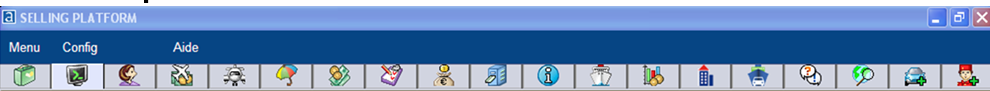 Les outils d’accompagnement
Cette rubrique a pour objectif d’accompagner des enseignants dans la  mise en œuvre de pratiques TICE innovantes en classe. http://eduscol.education.fr/ecogest/usages
 Le site national : http://tourisme.ac-dijon.fr/ 
 Informations : lettre et dépôt sur le site
 Espace d’échange
 un forum
 A consulter régulièrement !

 Un sujet zéro